Figure 2. Bath-applied as well as endogenously released 5-HT decreases stimulus-evoked EPSCs. (A) Recording ...
Cereb Cortex, Volume 25, Issue 11, November 2015, Pages 4572–4583, https://doi.org/10.1093/cercor/bhv098
The content of this slide may be subject to copyright: please see the slide notes for details.
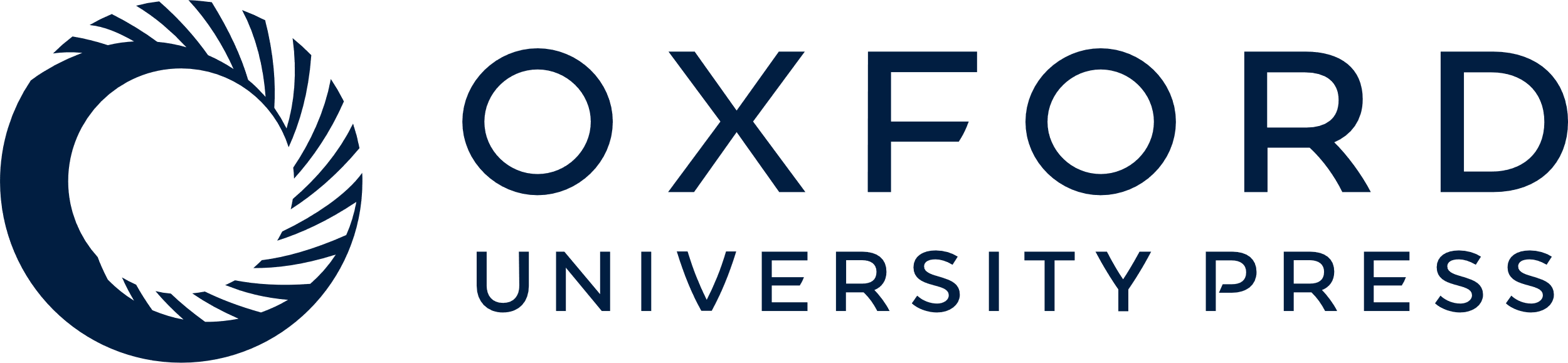 [Speaker Notes: Figure 2. Bath-applied as well as endogenously released 5-HT decreases stimulus-evoked EPSCs. (A) Recording configuration with an extracellular stimulating electrode positioned at the border of the alveus and stratum oriens. (B1) Top, example traces of stimulus-evoked EPSCs. Bottom, time course of the EPSC amplitude before, during and after washout of 10 µM 5-HT. (B2) Summary of the time course of the normalized and binned EPSC amplitudes (n = 12). (C1) Top, example traces of stimulus-evoked EPSCs. Bottom, time course of the EPSC amplitude before, during and after washout of 200 µM fenfluramine. (C2) Summary of time course of the normalized and binned EPSC amplitudes (n = 7). (D) Endogenously released 5-HT reduces spiking probability. (D1) Example experiment where spikes were evoked in an O-LM interneuron by extracellular stimulation. Five pulses at theta frequency (interstimulus interval: 125 ms) were delivered. * Indicate stimulus time points. Top, example traces in control conditions (black) and in fenfluramine (200 µM, gray). (Inset) EPSP evoked by the first stimulus in control condition (black) and in fenfluramine (gray), average of 4 traces each, scale bar, x: 20 ms, y: 5 mV. Bottom, time course of experiment displayed as raster plot of spikes evoked in response to stimulation. Spikes were abolished shortly after washing in fenfluramine (gray area). (D2) Summary, spike count normalized to the summed and averaged spike counts of trials under control conditions. Inset, averaged spike counts under control conditions and in fenfluramine (n = 5).


Unless provided in the caption above, the following copyright applies to the content of this slide: © The Author 2015. Published by Oxford University PressThis is an Open Access article distributed under the terms of the Creative Commons Attribution Non-Commercial License (http://creativecommons.org/licenses/by-nc/4.0/), which permits non-commercial re-use, distribution, and reproduction in any medium, provided the original work is properly cited. For commercial re-use, please contact journals.permissions@oup.com]